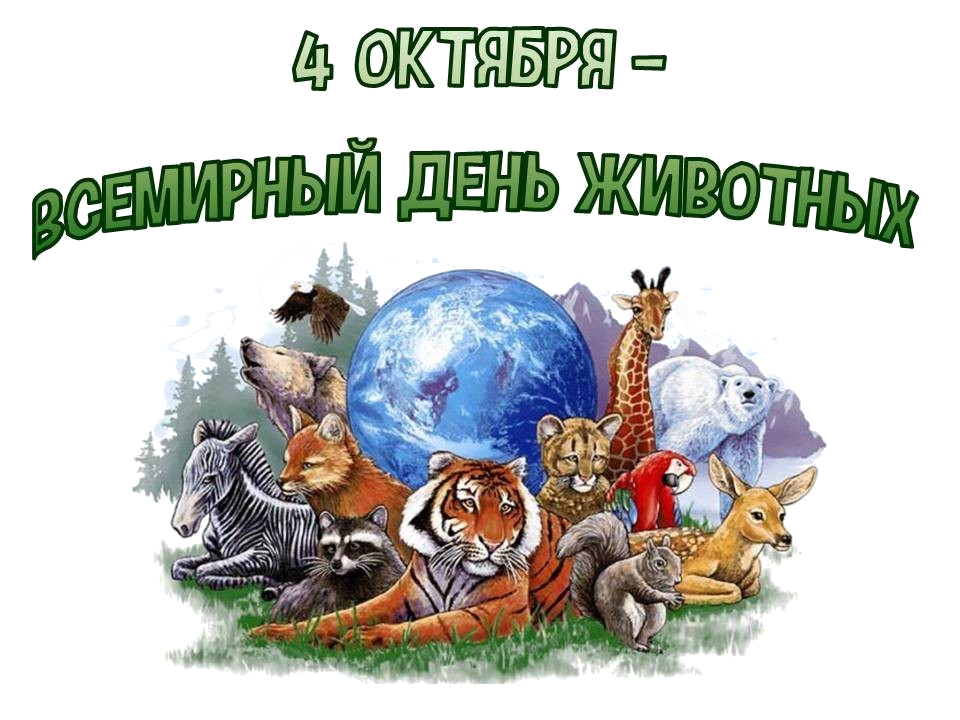 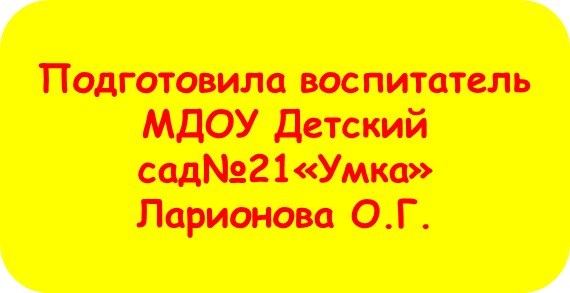 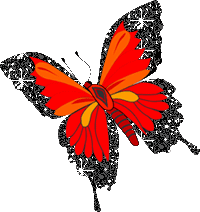 Берегите животных!
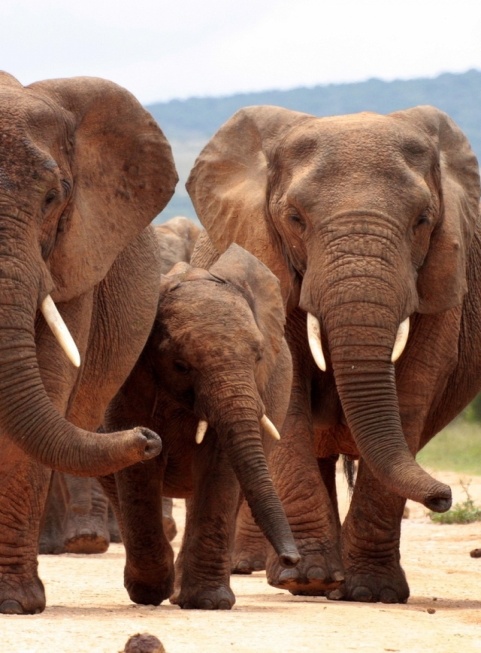 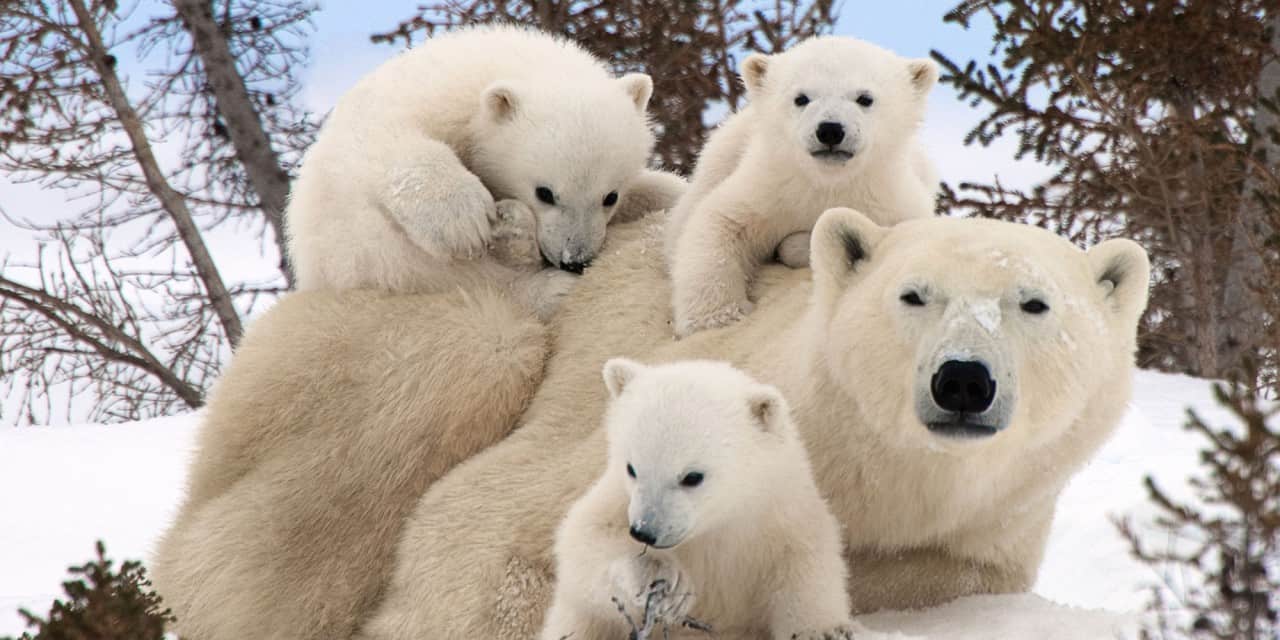 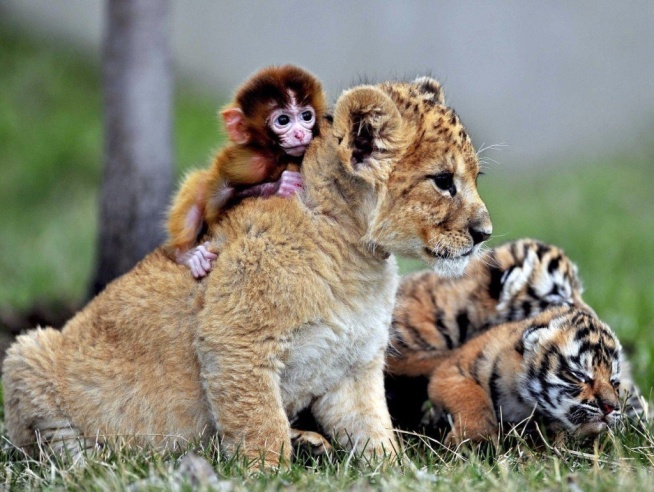 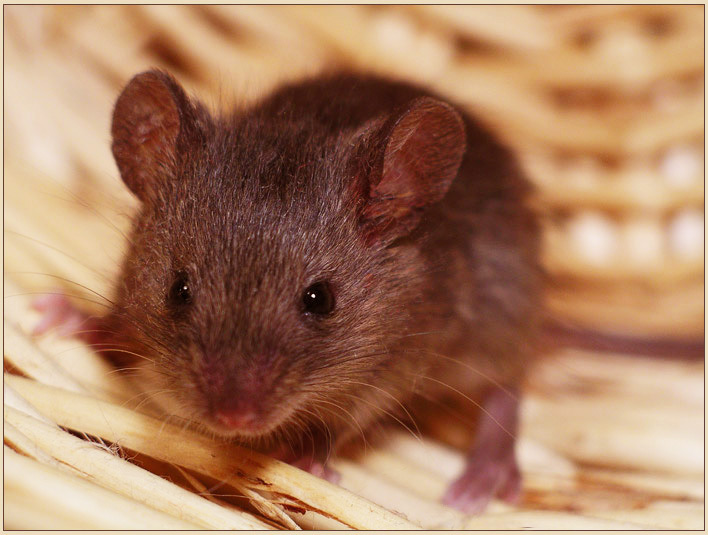 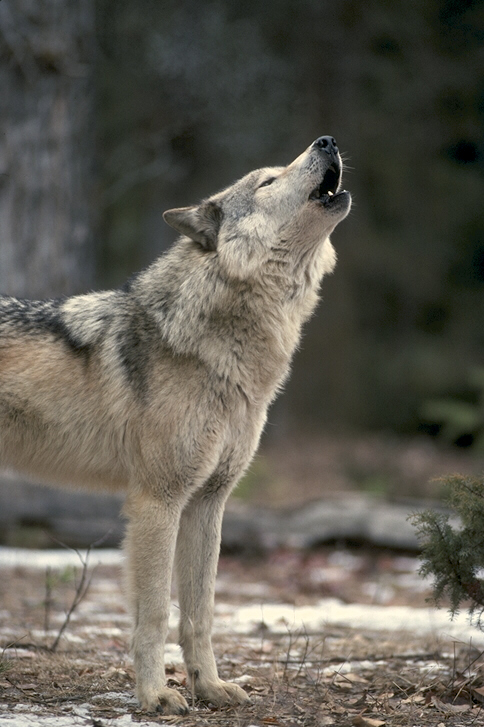 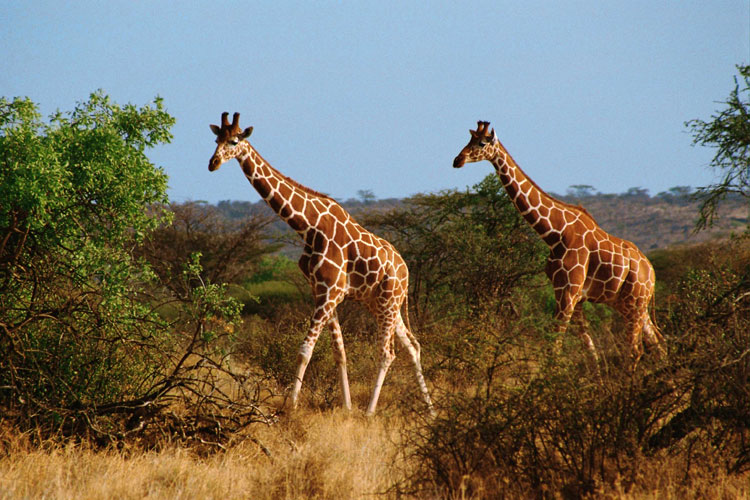